METODA PROJEKTU
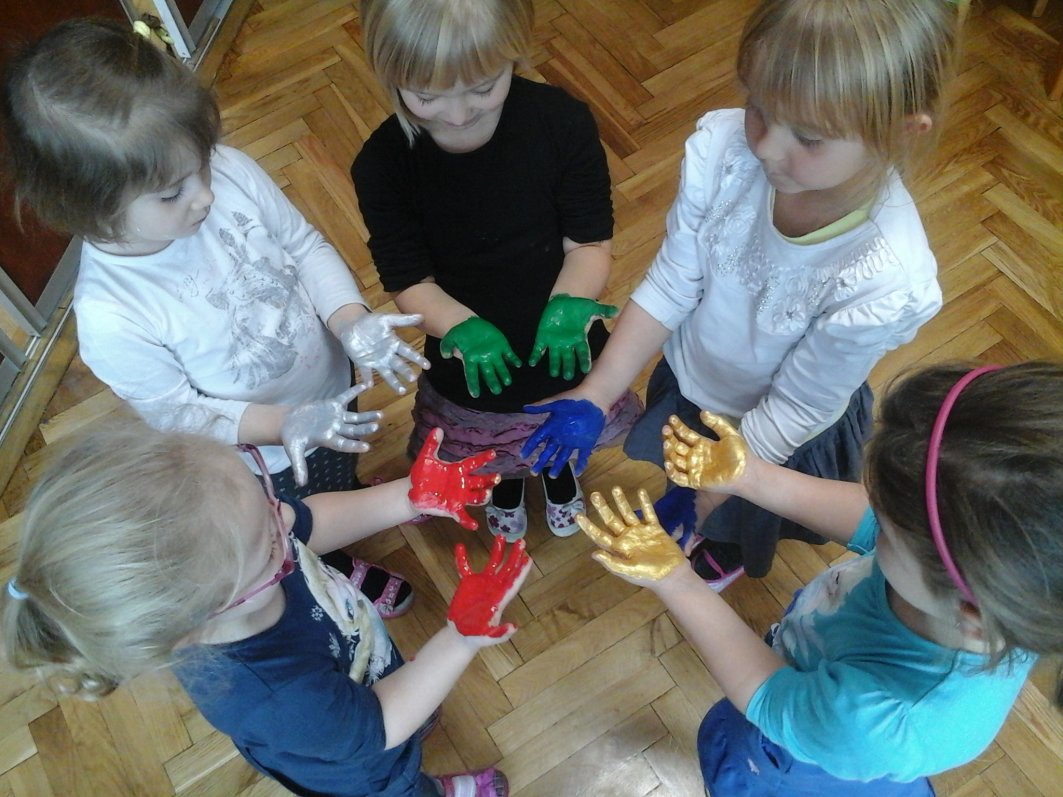 METODA PROJEKTU jest pogłębionym badaniem tematu przez dziecko
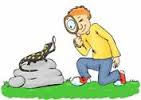 - praca metodą projektu polega na uczeniu się poprzez badanie, jakiego wymaga proces rozwiązywania problemu
- dziecko jest małym badaczem, poszukuje pomysłu, rozwiązania nowego zadania za pomocą czynnego eksperymentowania, tworzy nową wiedzę, a nie biernie ją przyjmuje, dzieli się tą wiedzą z innymi, przeżywa określone emocje, jest zmotywowane do uczenia się.
METODA PROJEKTU uwzględnia podmiotowość dziecka
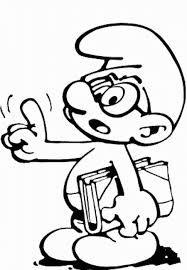 DZIECKO
- Ma prawo do wyboru zadania
- Ma prawo do szukania na własną rękę możliwych sposobów rozwiązania – moc sprawcza
- Ma prawo do własnej oceny zarówno co do sposobu wykonania zadania, jaki i osiągniętego wyniku- poczucie kontroli, auto kontrola
- Istnieje względna równowaga prawa do aktywności dorosłego i dziecka.
- Konsekwencją respektowania podmiotowości jest wzrost odpowiedzialności dziecka za własną działalność – uczenie się
METODA PROJEKTU STWARZA MOŻLIWOŚĆ UCZENIA SIĘ SPOŁECZNEGO
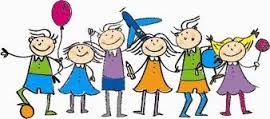 - Uczy dyskusji, tutoringu dziecięcego, rozwijania umiejętności komunikacyjnych
- Uczy negocjacji
- Pozwala na poznawanie świata zgodnie ze swoim kanałem sensorycznym / wzrokowcy, słuchowcy, kinestetycy /
- Pozwala na wymianę doświadczeń między dziećmi / dzieci świetnie uczą się od siebie nawzajem/
METODA PROJEKTU A ROZWÓJ SPOŁECZNO-EMOCJONALNY
- Jeśli wrodzona dziecięca ciekawość nie uzyskuje wsparcia to zostaje to zaprzepaszczone.
- Rodzice mogą być dla dzieci przykładem emocjonalnego zaangażowania w zdobywanie wiedzy.
- Jeśli dzieci dużo czasu spędzają w placówkach, a brakuje w nich wsparcia dla ich indywidualnych zainteresowań to niestety te możliwości związane z rozwojem samodzielności w myśleniu i w działaniu nie rozwiną się.
- Dziecko pozytywnie motywowane  własnymi postępami przejawia większą zdolność  rozwiązywania problemów i większą skłonność do pogłębiania wiedzy.
METODA PROJEKTU
REALIZACJA PROJEKTU – ETAP I
ROZPOCZĘCIE PROJEKTU:
- Ustalanie , wybór tematu, z inicjatywy nauczyciela lub w  wyniku zainteresowań dzieci 
- Przygotowanie siatki wstępnej z pytaniami, ewentualnymi wymogami dydaktycznymi , szukanie materiałów, projektowanie zajęć terenowych
- Zajęcia wprowadzające, budowanie wspólnych doświadczeń grupy
- Decyzja czy temat jest odpowiedni, trafiony
- Nauczyciel wraz z dziećmi przygotowuje siatkę tematyczną /co wiemy?/ i listę pytań :”Czego chcemy się dowiedzieć?”
METODA PROJEKTU
POSZUKIWANIE ODPOWIEDZI – ETAP II
- następuje ponowna analiza siatki przygotowawczej i siatki pytań przygotowanej przez dzieci w celu powiązania treści i umiejętności
- organizacja i przygotowanie zajęć terenowych i wizyt ekspertów
- aktywność badawcza / zajęcia terenowe, spotkania z ekspertami, badanie obiektów, eksperymentowanie/
- przedstawienie zdobytej wiedzy za pomocą opisów, rysunków, działań konstrukcyjnych, tańca, zabaw inscenizacyjno- dramowych
- powrót do siatki lub przygotowanie nowej siatki- czego dzieci się nauczyły , postawienie nowych pytań, powtórzenie działań badawczych i przedstawiających
METODA PROJEKTU
ZAKOŃCZENIE PROJEKTU – 
                          ETAP III
-  podsumowanie: dyskusja -  przygotowanie wydarzenia kulminacyjnego, dzielenie się wiedzą z innymi / rodzicami, dziećmi z innych grup/ - prezentacja
-  wspólne świętowanie – kulminacja 
 - analiza projektu
METODA PROJEKTU a współpraca z rodzicami
- projekt może w sposób naturalny zainteresować rodziców  i zachęcić ich do udziału w podejmowanych przez dziecko działaniach. Jest to bardzo ważne, bo sukcesy dziecka w nauce zależą w dużej mierze od stopnia zaangażowania rodziców w procesie edukacyjnym. 
-  rodzaje aktywności : wolontariat, nauka w domu, kontakt z domem, współpraca ze środowiskiem.
- gdy nauczyciel pokazuje staranną dokumentację działań małych badaczy, opowiada o osiągnięciach dzieci , pokazuje prezentację, rodzice są zdumieni i zachwyceni osiągnięciami swoich dzieci.
- bardzo ważnym elementem jest zaangażowanie rodziców kupują dzieciom książki na dany temat, występują w roli ekspertów, towarzyszą dzieciom w wyprawach terenowych, załatwiają wejście do różnych instytucji, 
- rodzice biorą udział wydarzeniach kulminacyjnych, podsumowaniu projektu, wspólnym świętowaniu, rodzice są wówczas zdumieni ogromem informacji, jakie dzieci posiadły, jak myślą, rozumują.
- rodzice obserwując jak nauczyciel zachęca dzieci do zadawania pytań podobnie zaczyna rozmawiać z dzieckiem, zdobywa świadomość technik zachęcających do czynnej nauki w domu.